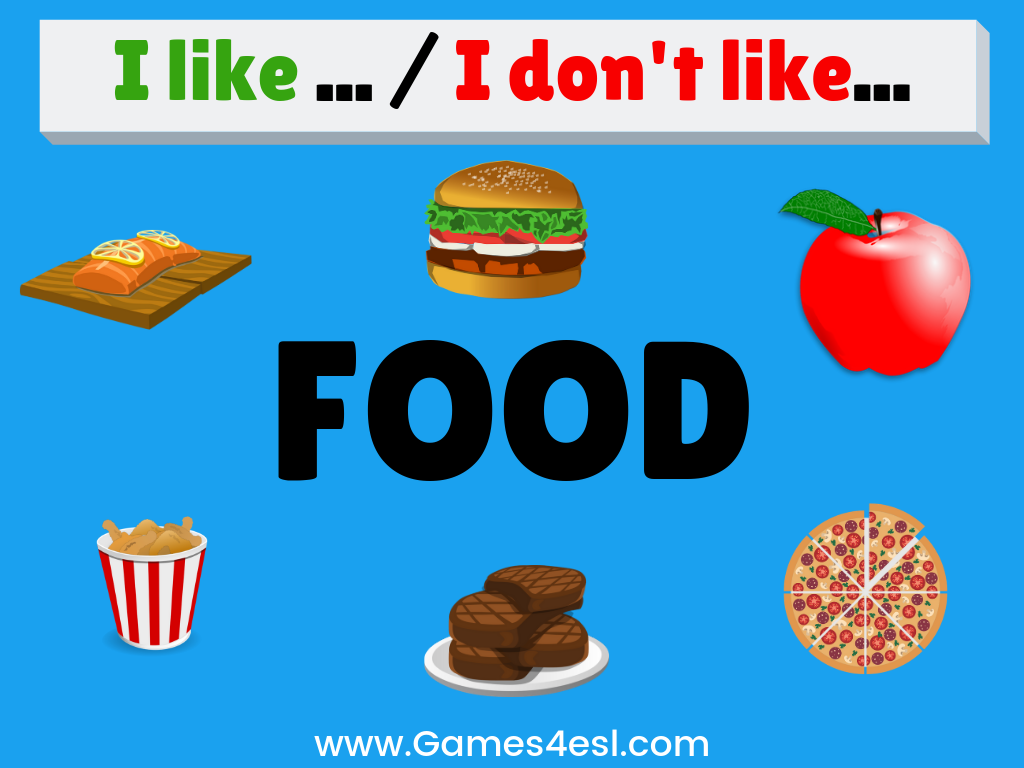 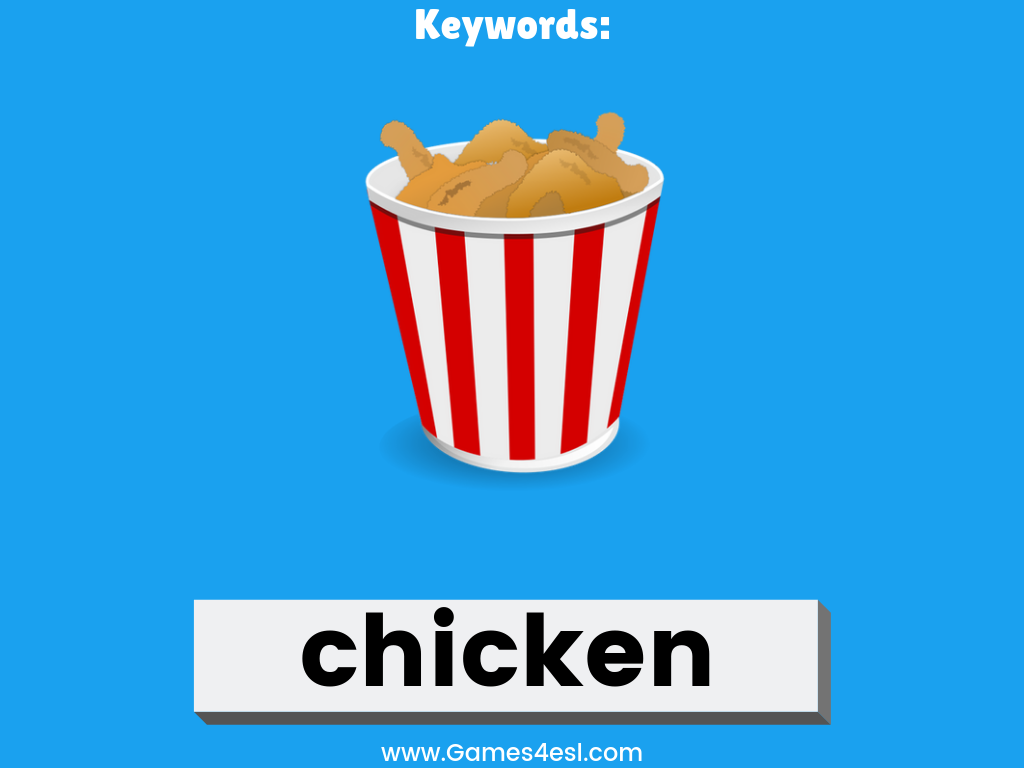 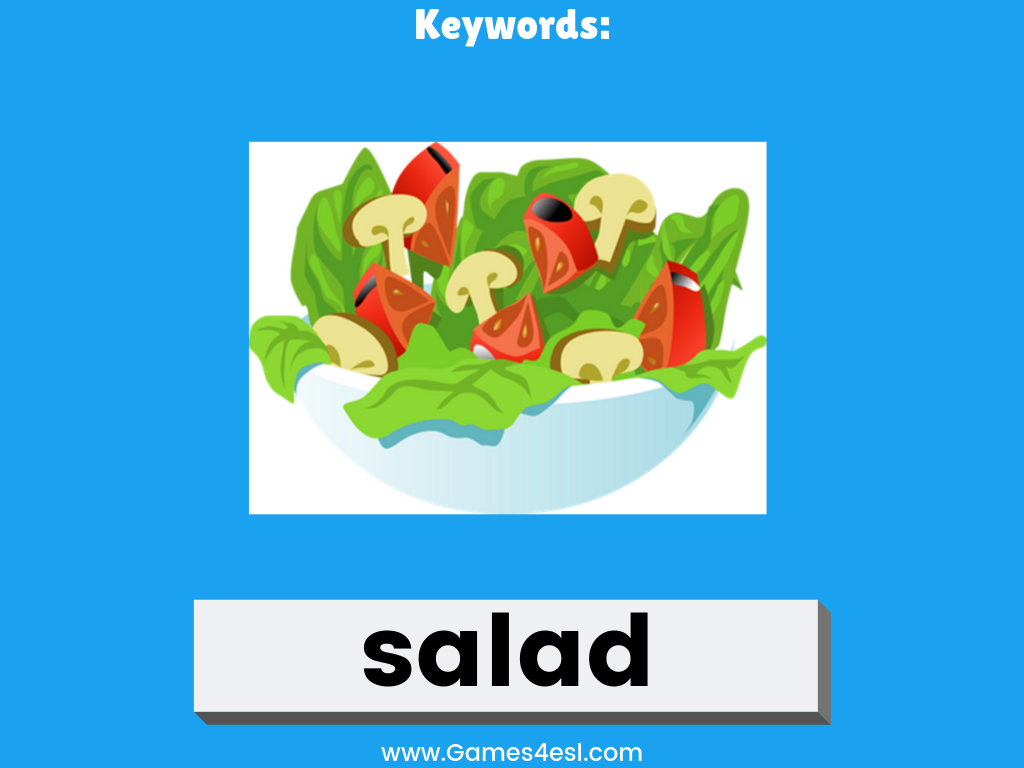 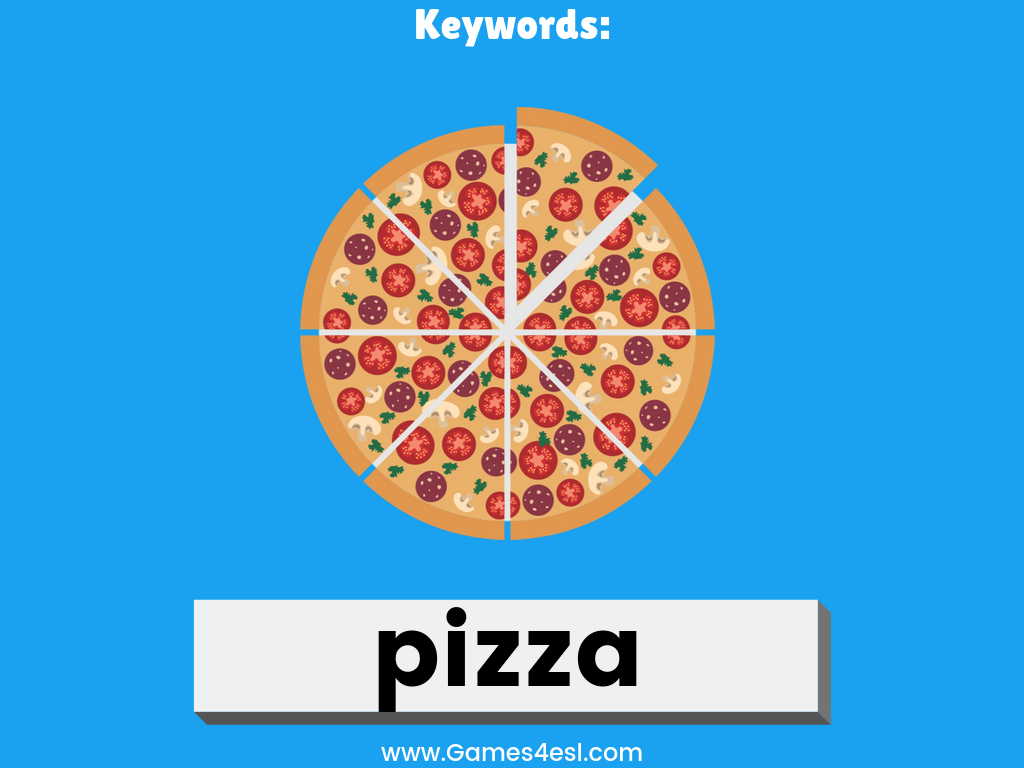 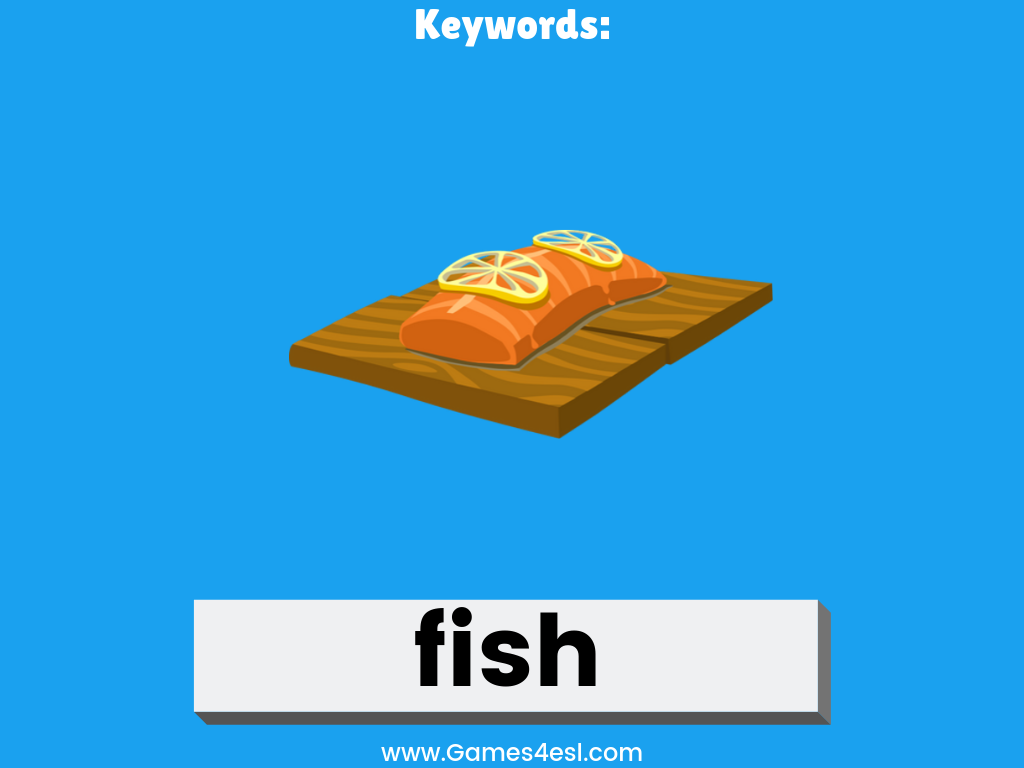 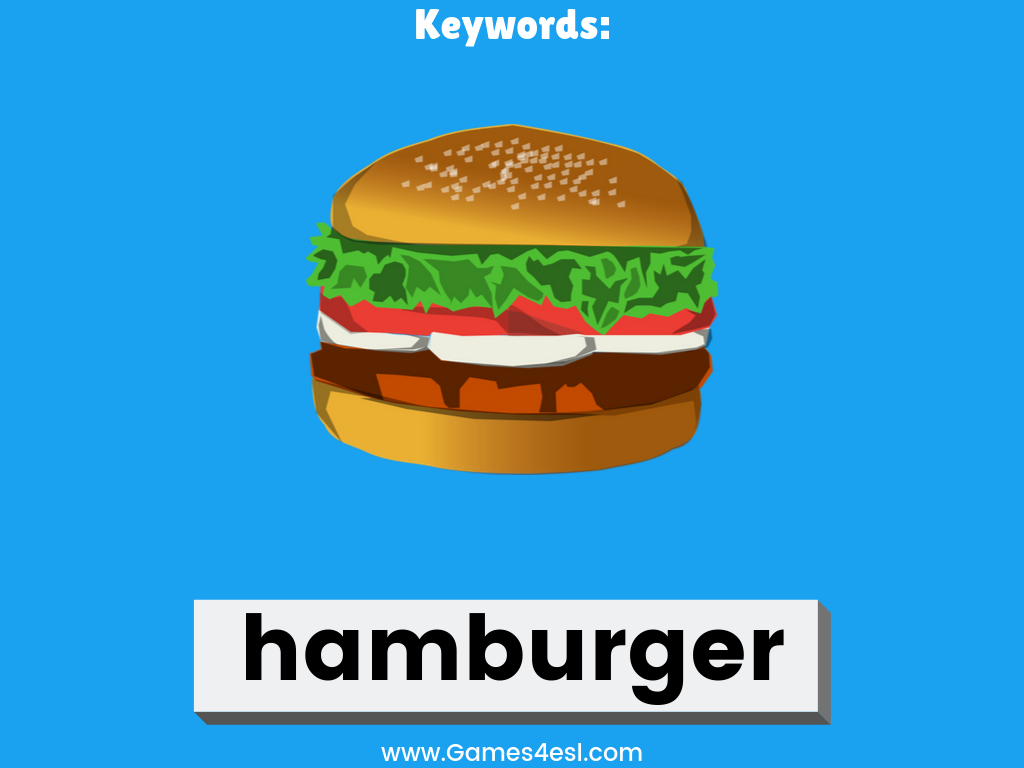 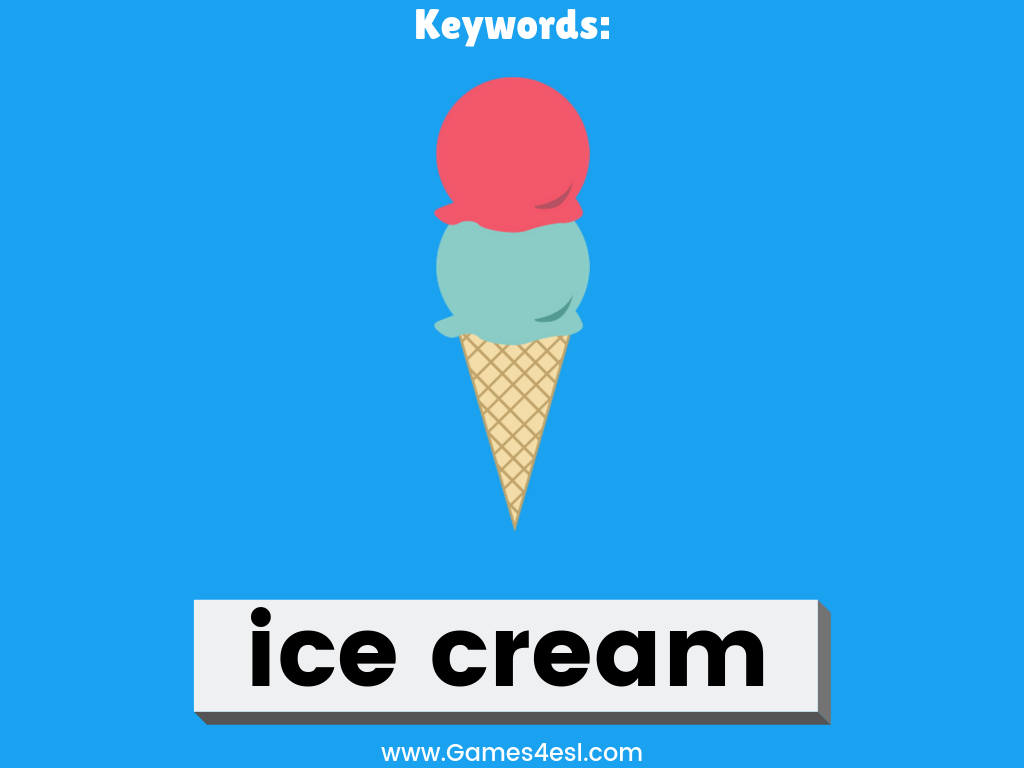 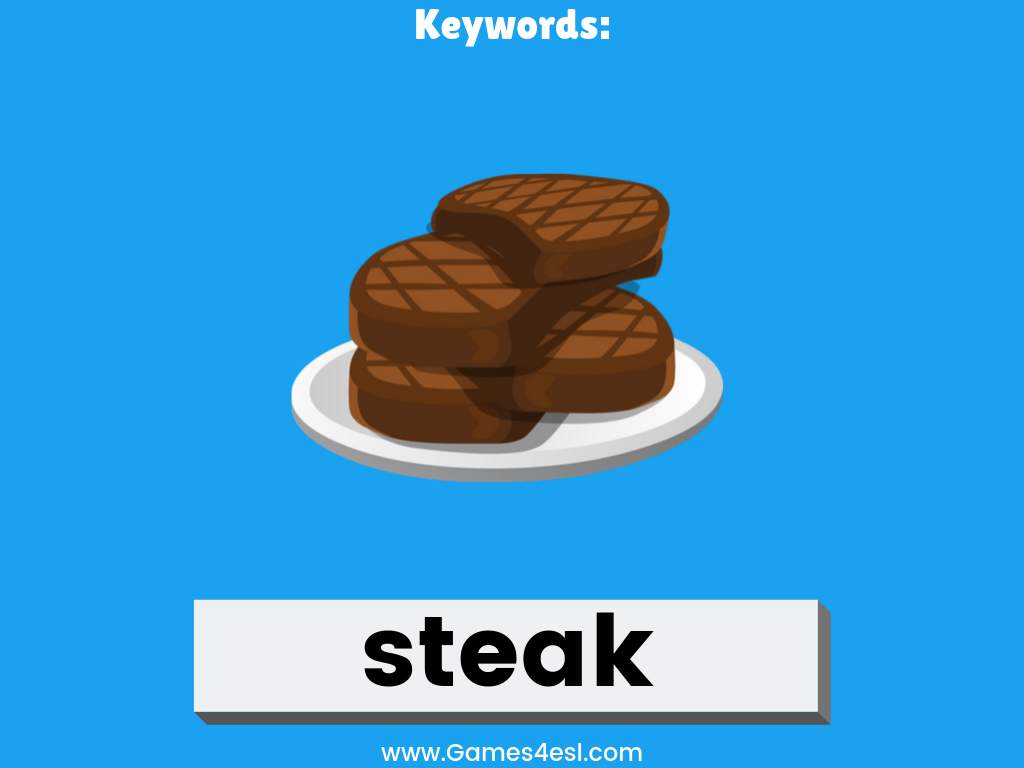 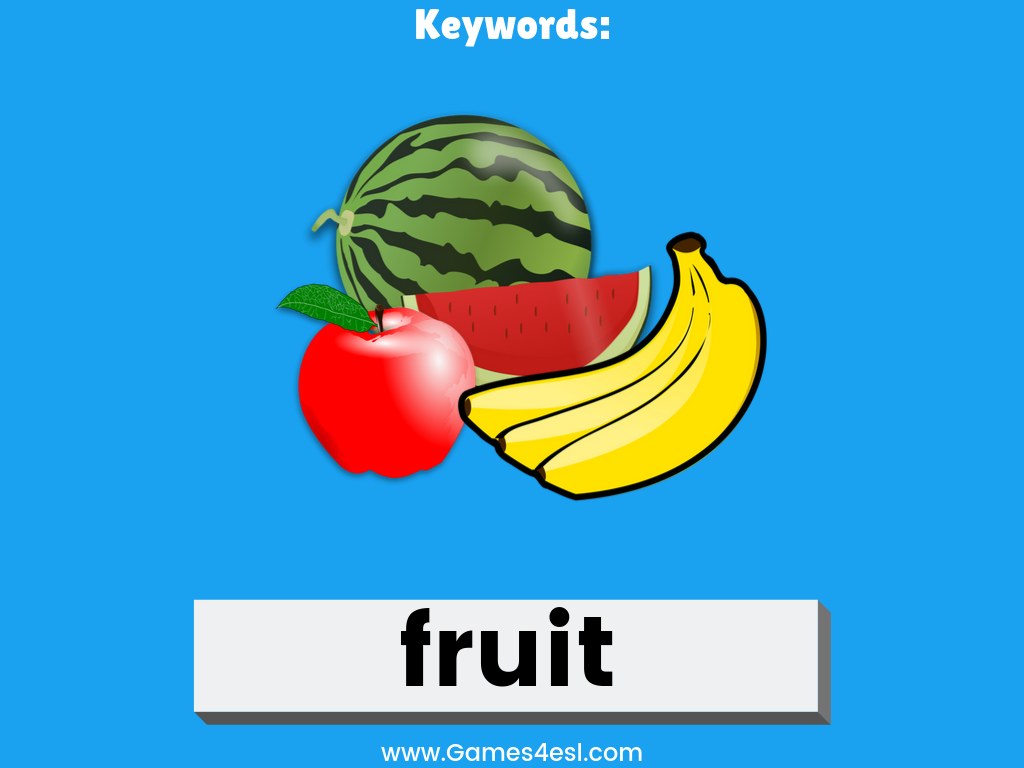 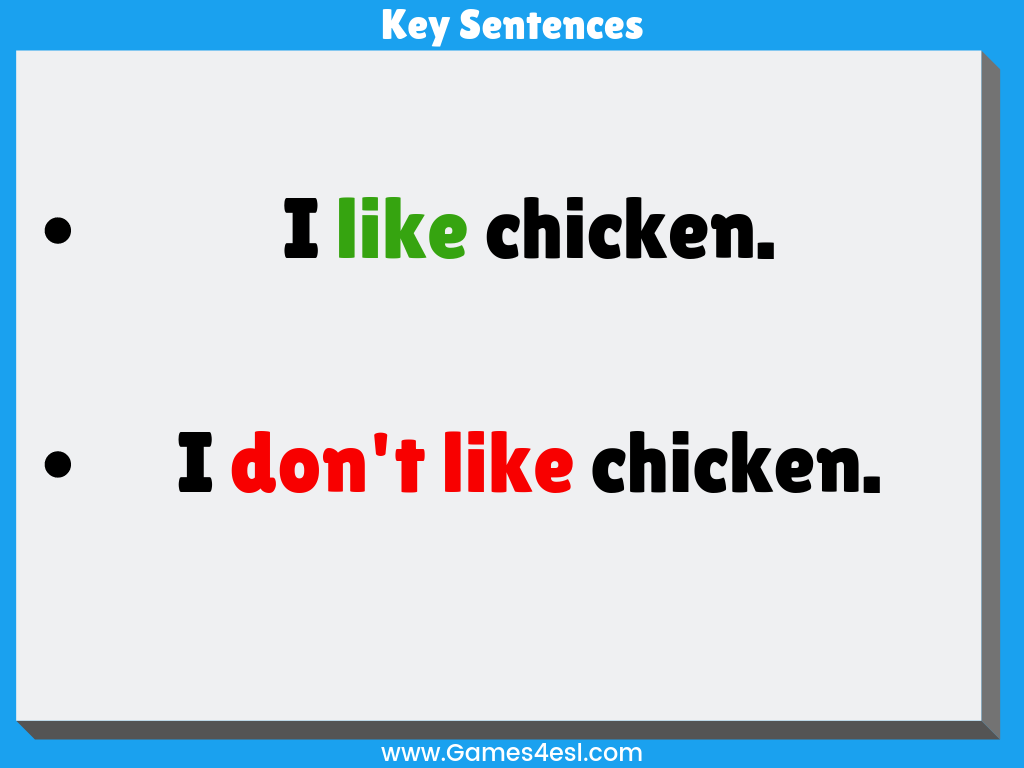 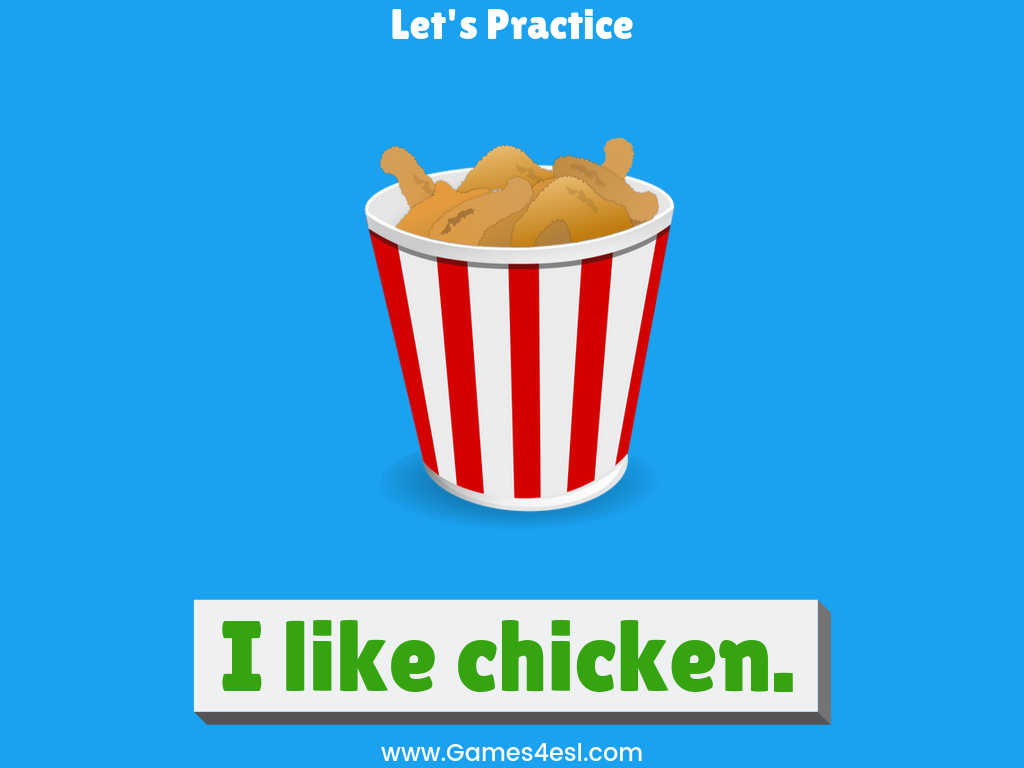 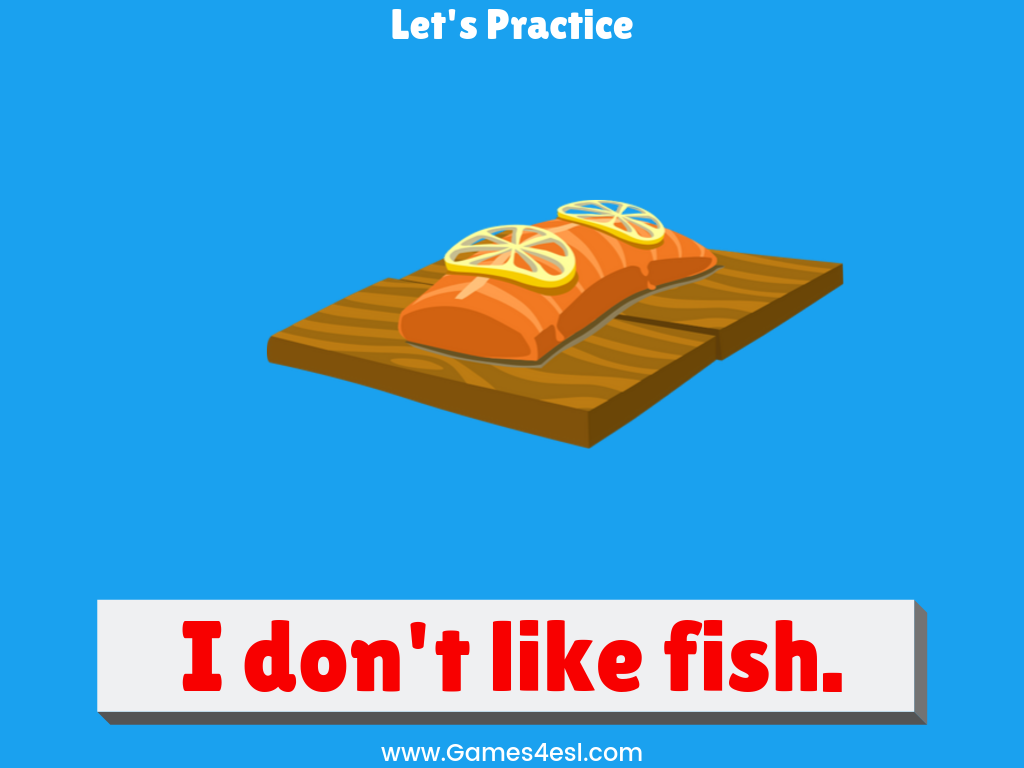 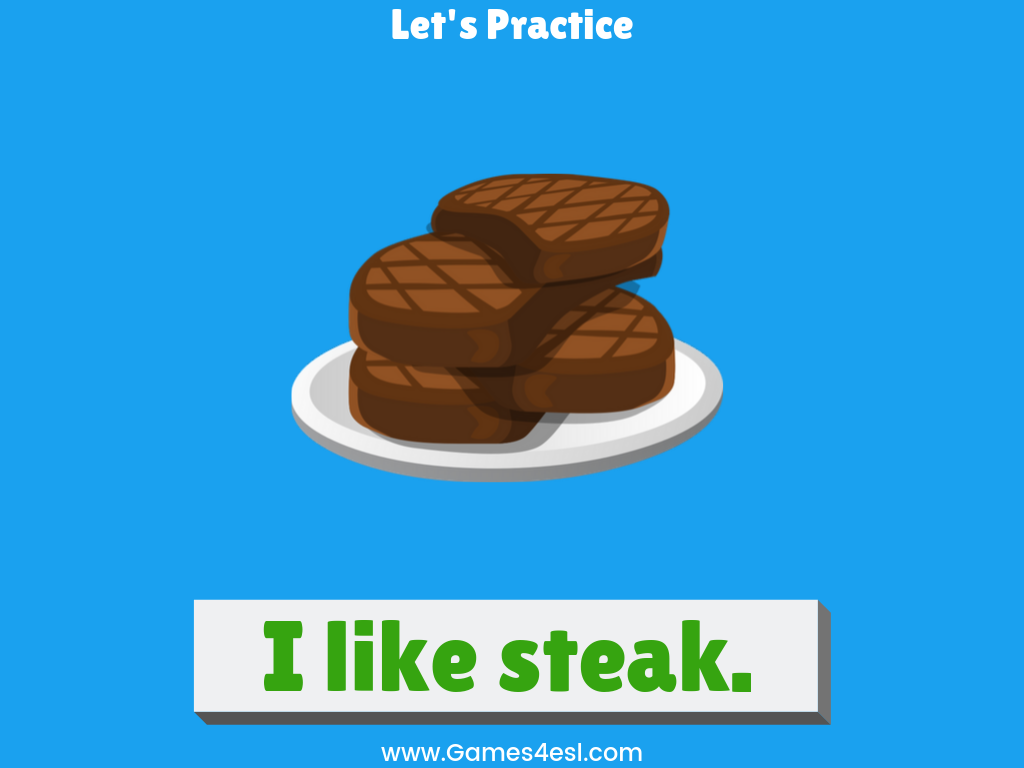 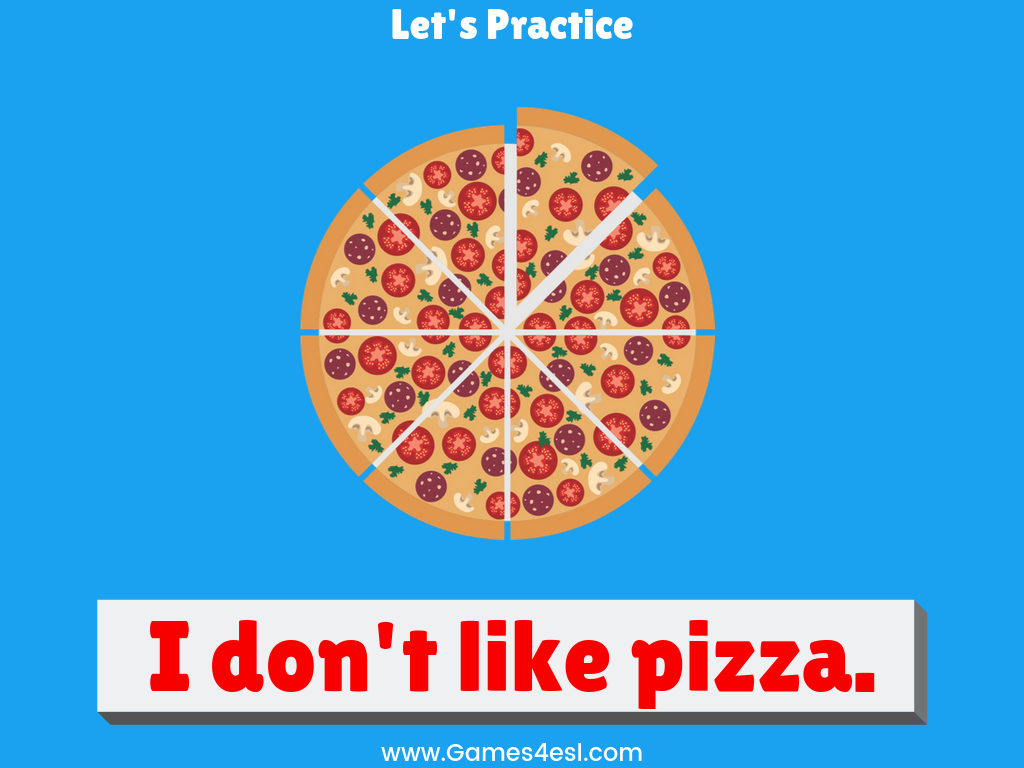 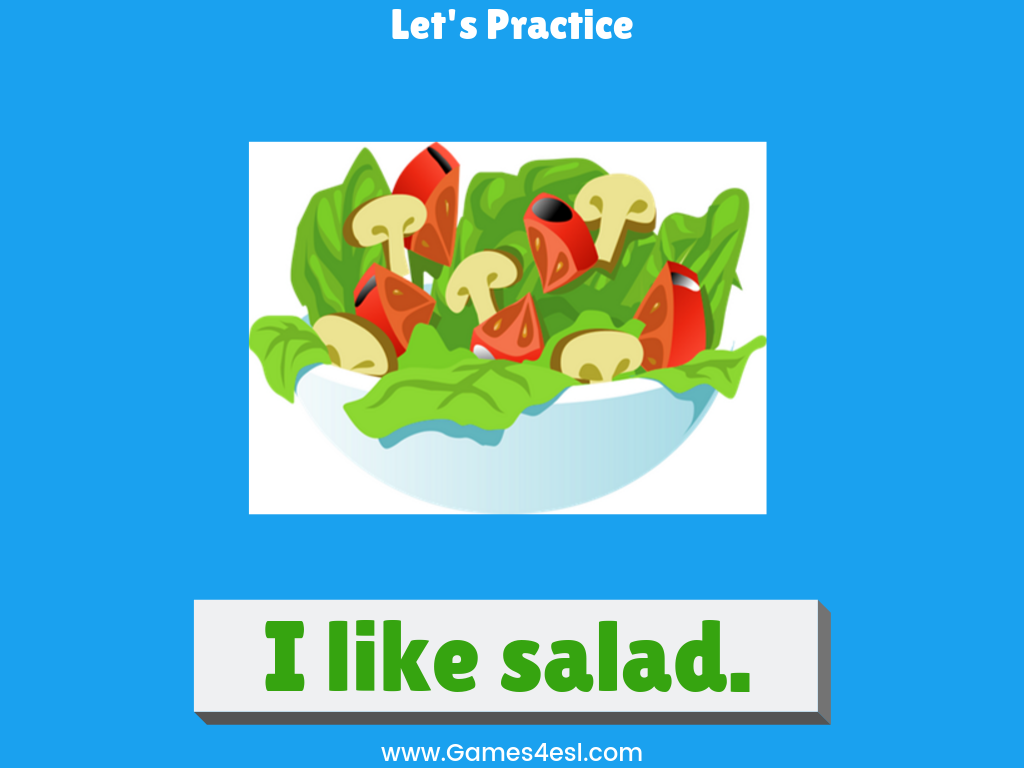 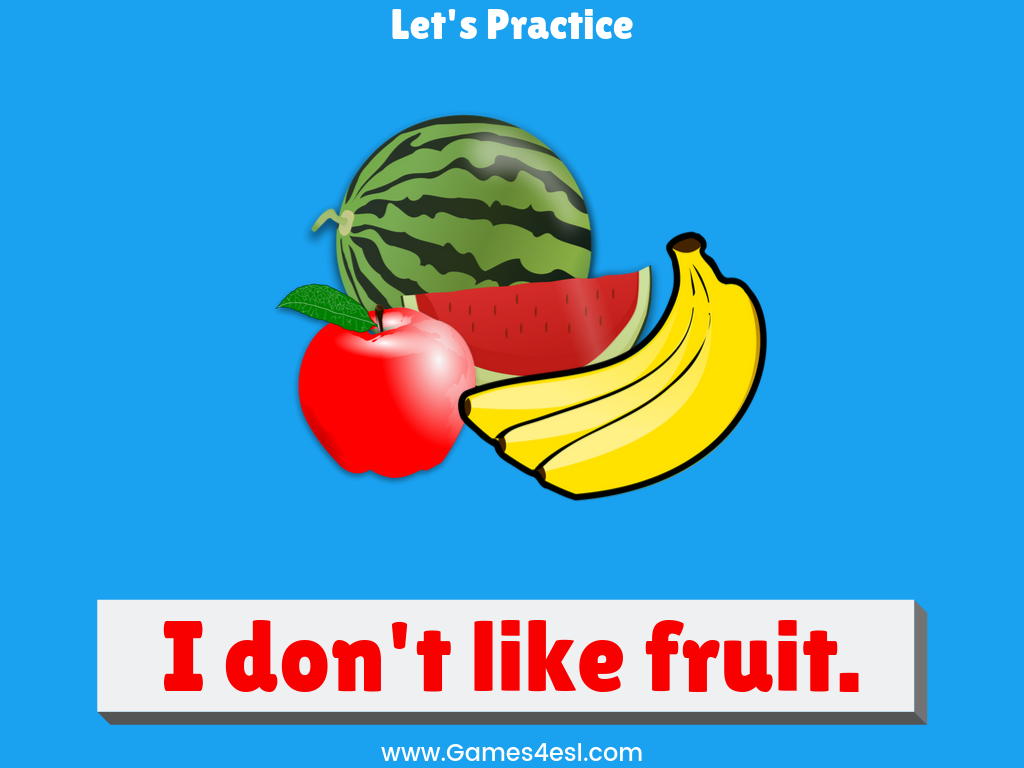 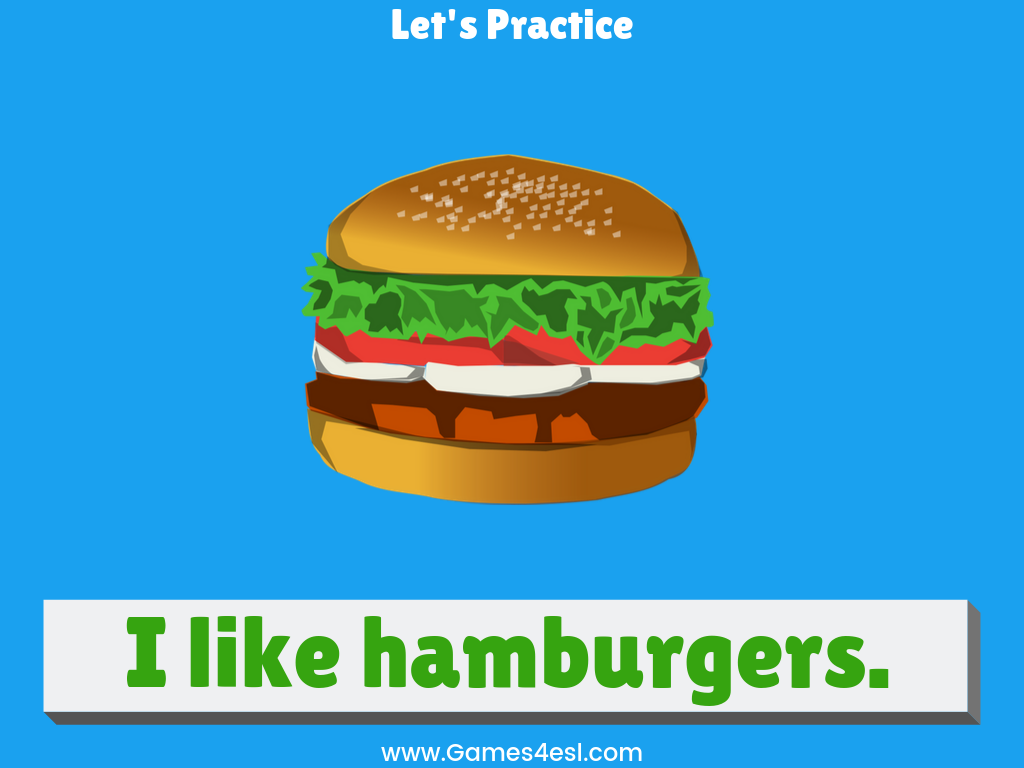 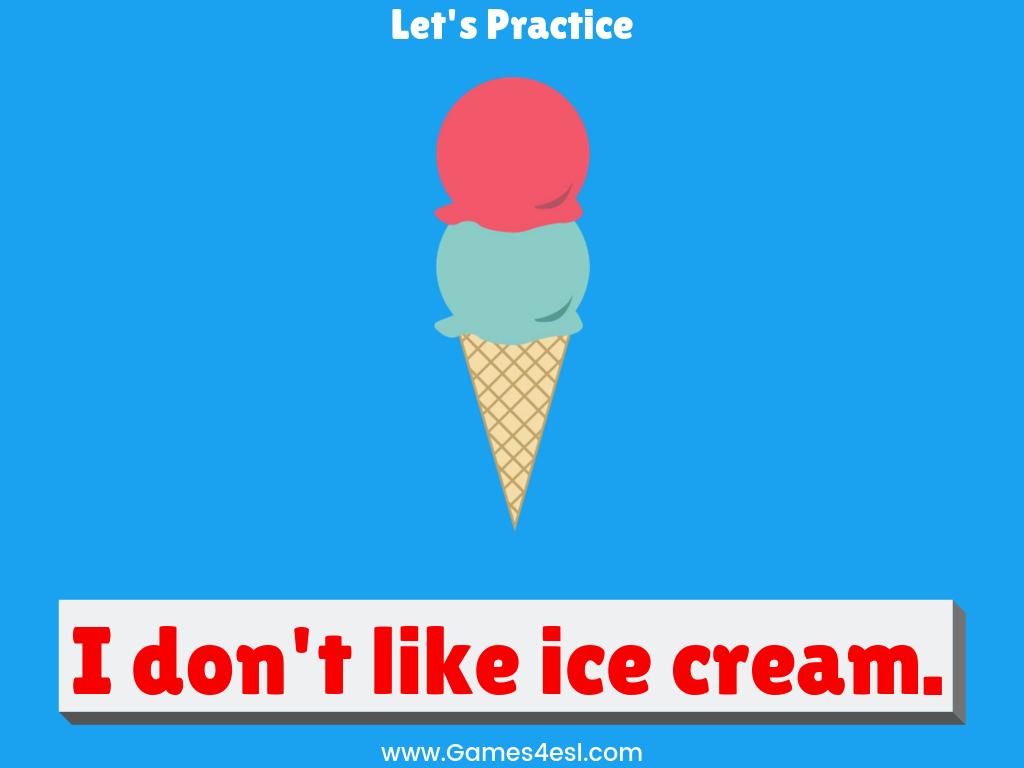 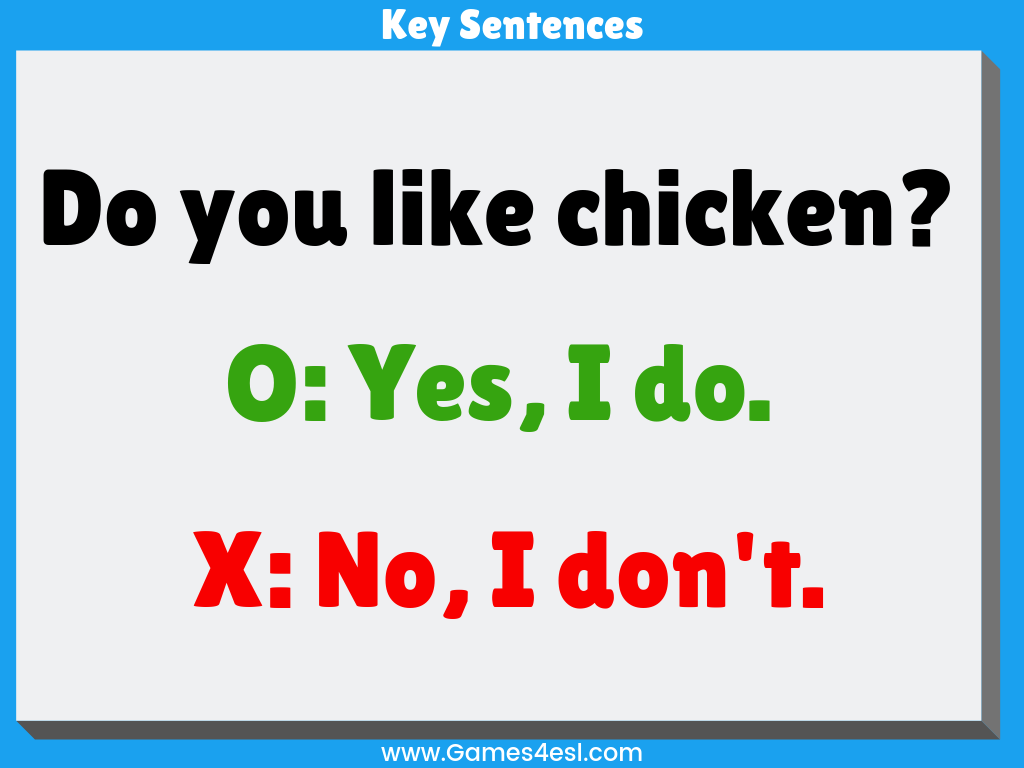 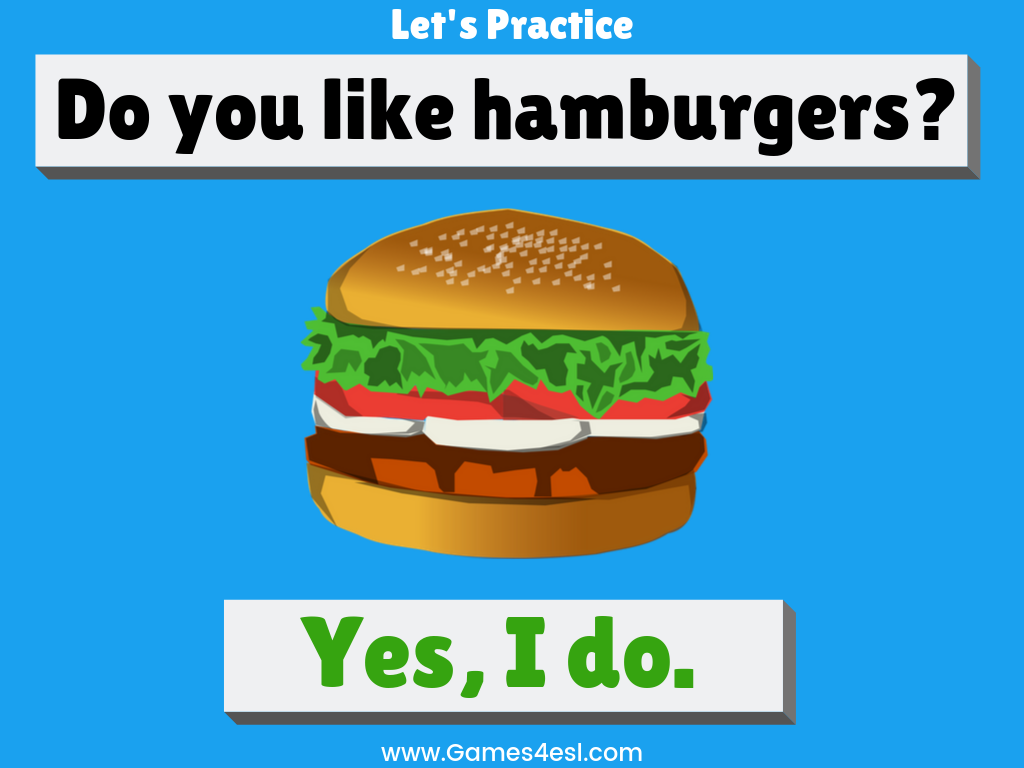 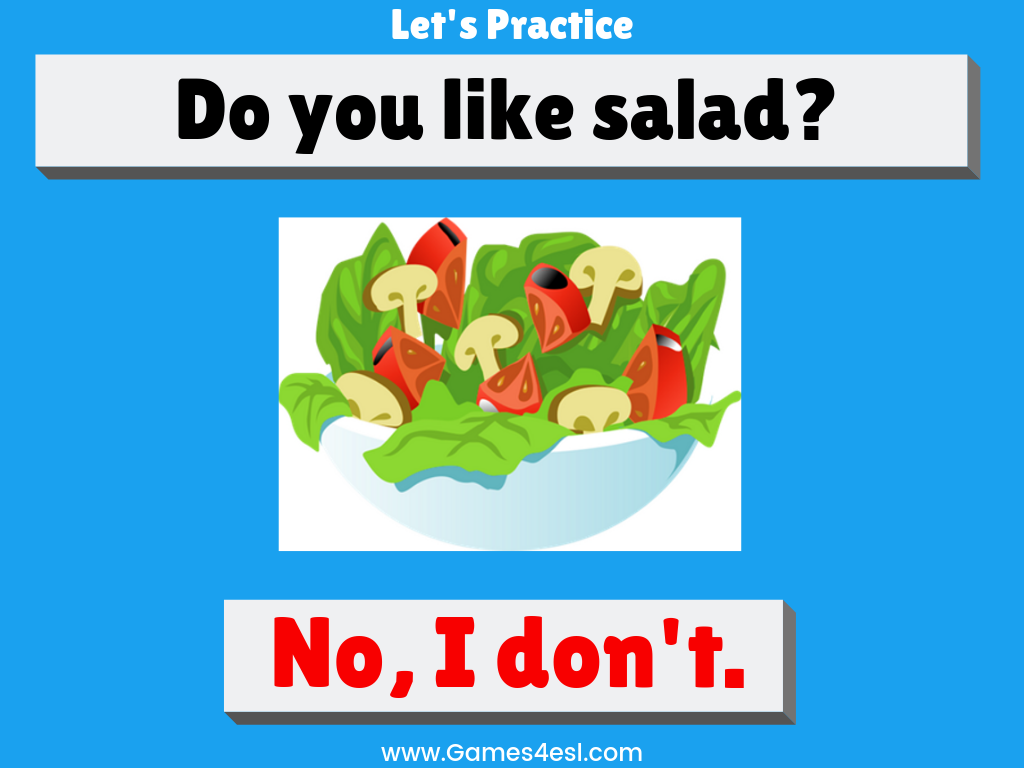 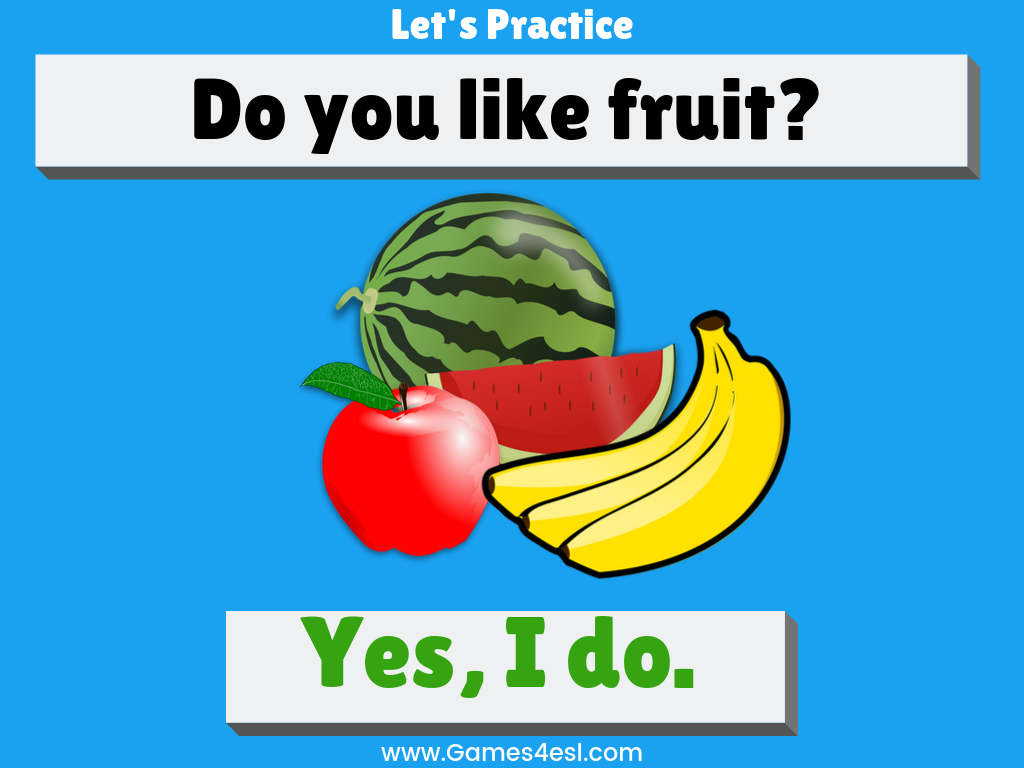 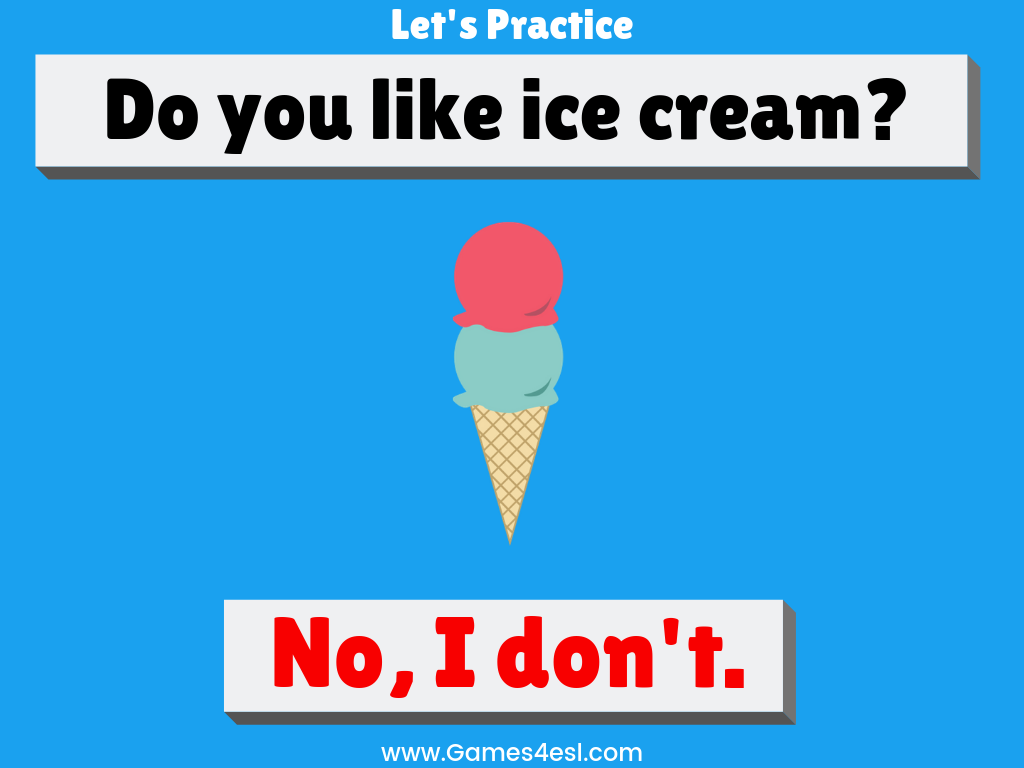 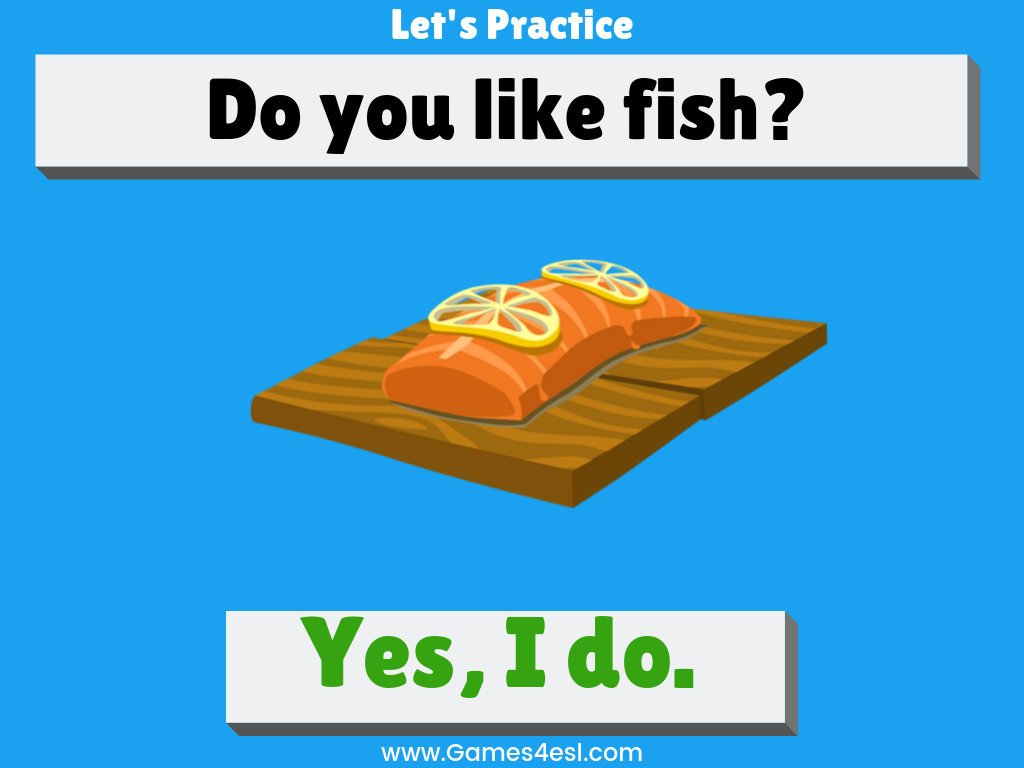 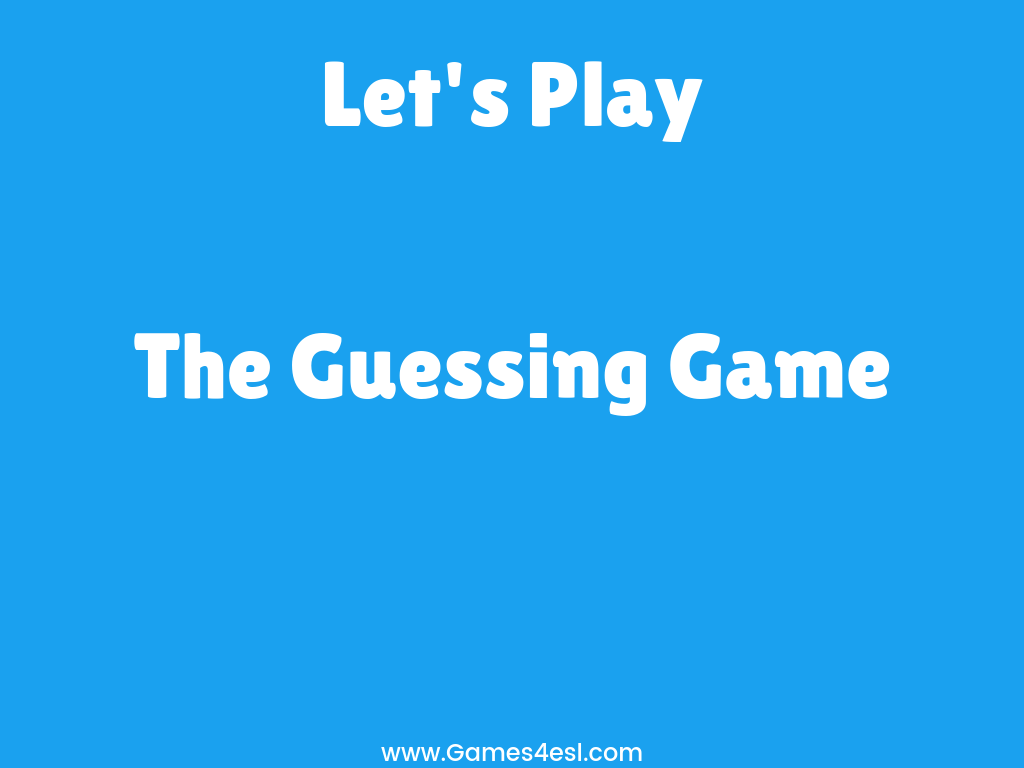 pizza
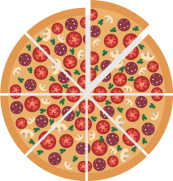 SHOW
www.Games4esl.com
chicken
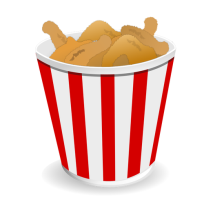 SHOW
www.Games4esl.com
steak
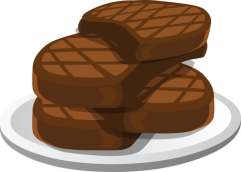 SHOW
www.Games4esl.com
hamburger
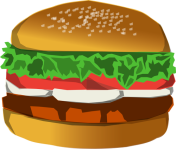 SHOW
www.Games4esl.com
fish
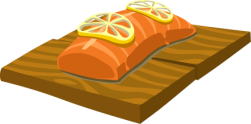 SHOW
www.Games4esl.com
salad
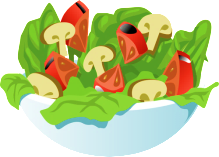 SHOW
www.Games4esl.com
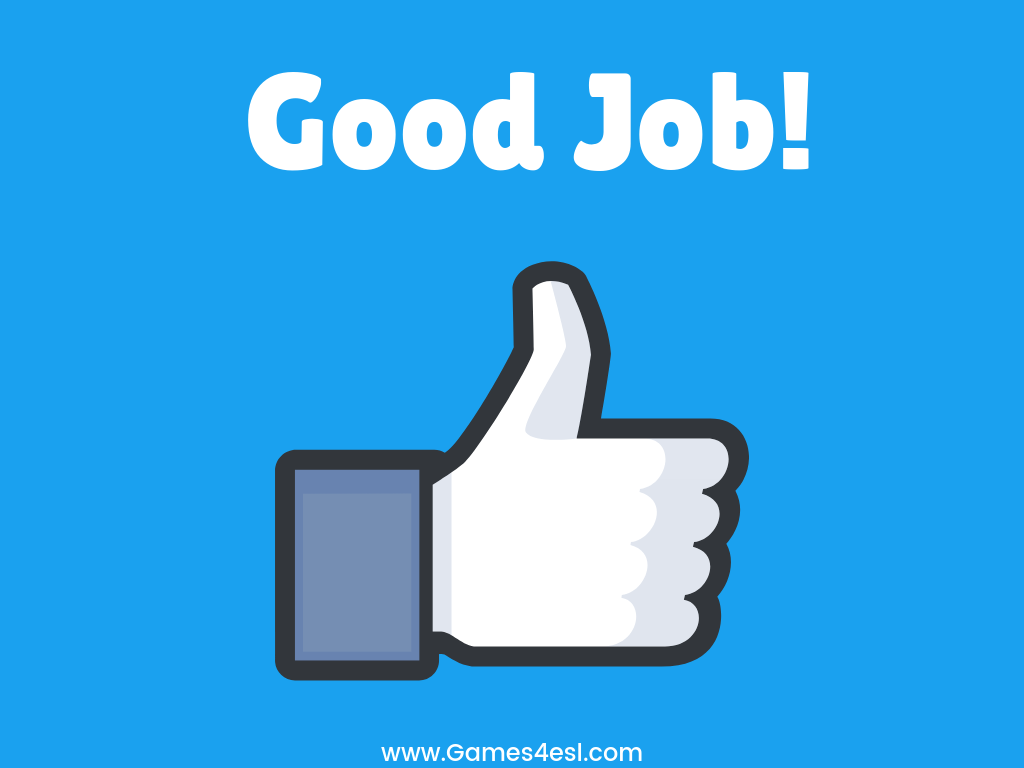 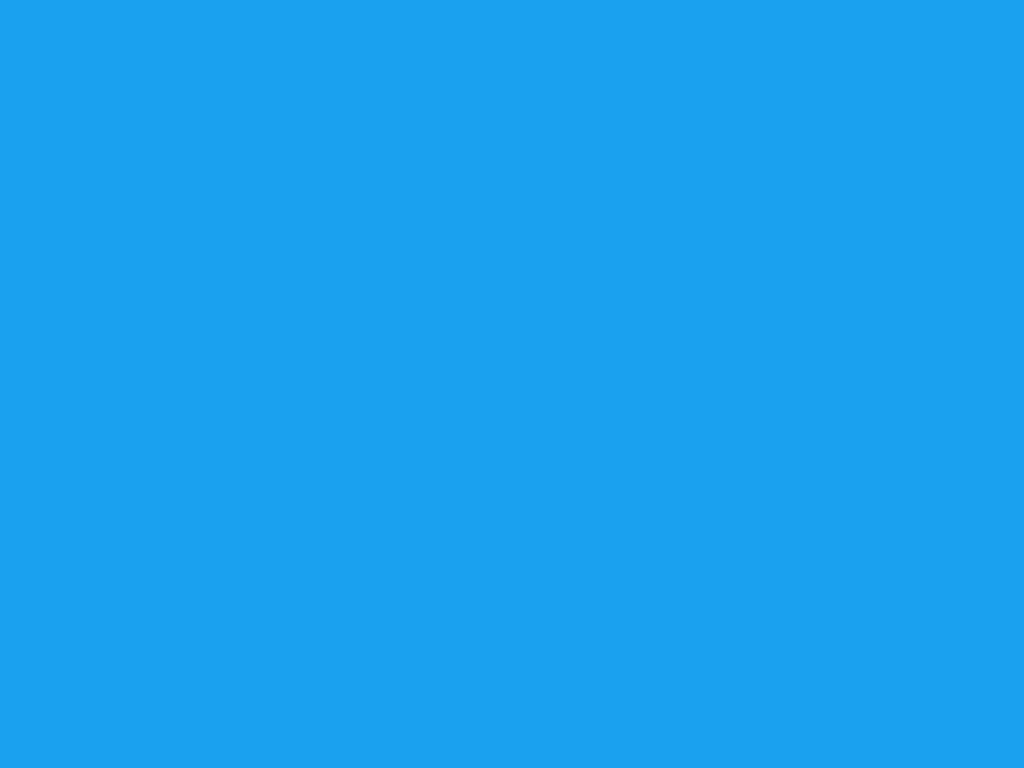 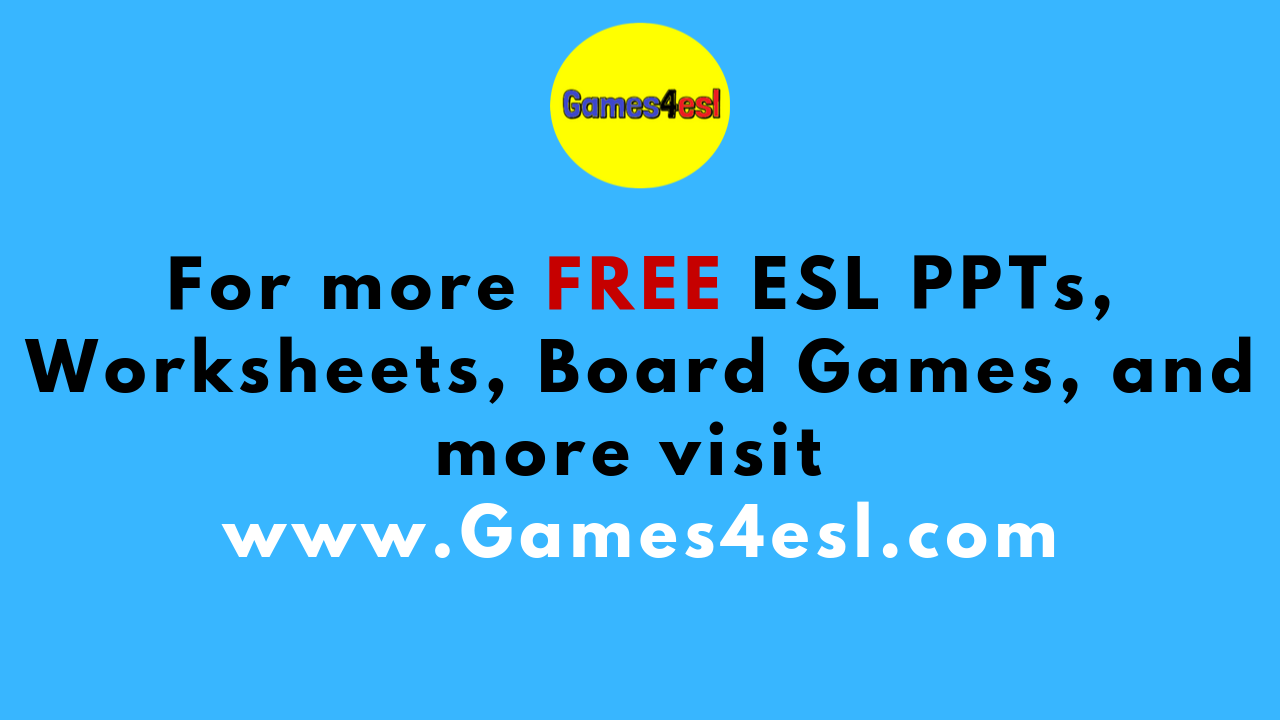